Industrial Structure and Capital Flows	Where is Capital Going and Why? – How Traditional            Macro-Theory Fails at Explaining the Reality							Author Keyu Jin Presented by Jingyun Cui
Overview – What Is This PowerPoint All About?
A Typical Theory Building Process
Overview
Background
What is happening
Why is this happening
How Is Jin Solving These Problems
Framework
Analysis 
Key Factors in the Model
The Composition Effect
Quantitative Analysis
Summary
Introduction
Background
Publish!
Get the conclusion and send it to some journal editors
Check… a bit
Do some analysis to double check the new theory
Do it!
Now it’s the part to actually save this world
How to fix?
Think about how to fix the problem
Why?
Find out what is causing the problem
Wait…What?
Something is not explained by the current theory
Author did quant analysis and found some empirical material to test her theory
Overview – Before We Start
Some Helpful Macroeconomics Concepts
Overview
Background
What is happening
Why is this happening
How Is Jin Solving These Problems
Framework
Analysis 
Key Factors in the Model
The Composition Effect
Quantitative Analysis
Summary
Current Account and Balance of Payments
International Capital Flow
Convergence effect, also known as the catch-up effect), is the idea that developed countries face diminishing return to capital so that capital will flow from these countries to developing countries.
Neoclassical growth theory predicts an increase in the labor force/productivity will leads to a net capital inflow.
Background – What Is Happening Right Now?
Mismatch Between Traditional Theory and Reality
Overview
Background
What is happening
Why is this happening
How Is Jin Solving These Problems
Framework
Analysis 
Key Factors in the Model
The Composition Effect
Quantitative Analysis
Summary
Introduction
Background
Classical Macro Theory
Reality
Increase in the labor-force or labor productivity in a country induce a net capital inflow
Capital flow from developed countries to developing countries
“Convergence” effect, which channels capital toward where the effective capital-labor ratio is lower
Trade and financial integration and rapid labor force and labor productivity growth in emerging markets lead to a net capital outflow for these markets
Capital flows from emerging markets to capital-intensive markets
“Composition” effect, which offsets the “Convergence” effect
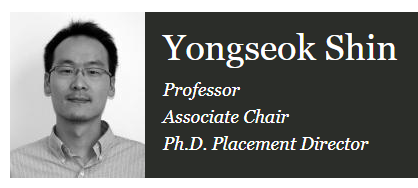 This paper tries to fix this problem!
Background – Why Is This Happening? (1/2)
Where Neoclassical Theory Fails
Overview
Background
What is happening
Why is this happening
How Is Jin Solving These Problems
Framework
Analysis 
Key Factors in the Model
The Composition Effect
Quantitative Analysis
Summary
Introduction
Background
Unaddressed Composition Effect
Inaccurate Standard Open-economy Models
Currently, models do not examine the impact of convergence effect and composition effect separately. Such models cannot explain the fact that capital are flowing from emerging markets to economies that become more specialized in capital-intensive sectors.
The standard models are the one-good or two-good stochastic growth models of large open economies. These models do not account for factor-proportions trade. Also, their overlapping generations structure are not essential.
Problematic theories we are using right now
Untenable Underlying Assumption
Standard open-economy models predict net capital inflow into developing countries, which is the opposite of what is happening. This is caused by the fact that they assume that countries cannot engage in intra-temporal commodity trade but only in intertemporal trade. However, large scale forces can alter a country’s structure of trade.
Missing Influence of Macro Dynamics
“The conventional analyses of international macroeconomic dynamics on the structure of trade as well as the aggregate feedback effects of trade pattern” while “their interaction can be crucial in determining the global allocation of capital”.
Background – Why Is This Happening? (2/2)
Where Neoclassical Theory Fails
Overview
Background
What is happening
Why is this happening
How Is Jin Solving These Problems
Framework
Analysis 
Key Factors in the Model
The Composition Effect
Quantitative Analysis
Summary
Introduction
Background
Unaddressed Composition Effect
Inaccurate Standard Open-economy Models
Currently, models do not examine the impact of convergence effect and composition effect separately. Such models cannot explain the fact that capital are flowing from emerging markets to economies that become more specialized in capital-intensive sectors.
The standard models are the one-good or two-good stochastic growth models of large open economies. These models do not account for factor-proportions trade. Also, their overlapping generations structure are not essential.
Problematic theories we are using right now
Untenable Underlying Assumption
Standard open-economy models predict net capital inflow into developing countries, which is the opposite of what is happening. This is caused by the fact that they assume that countries cannot engage in intra-temporal commodity trade but only in intertemporal trade. However, large scale forces can alter a country’s structure of trade.
Missing Influence of Macro Dynamics
“The conventional analyses of international macroeconomic dynamics on the structure of trade as well as the aggregate feedback effects of trade pattern” while “their interaction can be crucial in determining the global allocation of capital”.
Background – How Is Jin Solving These Problems? (1/2)
Upgrading the model
Overview
Background
What is happening
Why is this happening
How Is Jin Solving These Problems
Framework
Analysis 
Key Factors in the Model
The Composition Effect
Quantitative Analysis
Summary
Introduction
Background
Inaccurate model
The standard open-economy are the one-good or two-good stochastic growth models of large open economies that do not address factor-proportions trade.
Current models cannot address the impact of the composition effect.
How is Jin Addressing this Problem
Developing a stochastic two-country overlapping generations model with production and capital accumulation.
Multiple tradable sectors that differ in factor intensity are incorporated to capture factor-proportions-based trade, and financial capital is allowed to flow across borders.
Isolate the convergence effect and the composition effect.
Analytical tractability. 
Closed-form solutions can be found.
Background – How Is Jin Solving These Problems? (2/2)
Addressing the Composition Effect
Overview
Background
What is happening
Why is this happening
How Is Jin Solving These Problems
Framework
Analysis 
Key Factors in the Model
The Composition Effect
Quantitative Analysis
Summary
Introduction
Background
Missing Composition Effect
The convergence effect and the composition effect co-exist and their combined force determine the tide of capital flow. Current theory focuses only on the standard convergence effect.
How is Jin Addressing this Problem
Convergence effect and composition effect coexist.
In the integrated framework it’s possible to isolate the convergence effect and the composition effect to examine their disparate impact on capital flows. In the special case, in which the most labor-intensive sector uses only labor as an input to production, isolates the composition effect. 
Additional assumption is needed to provide closed-form solution under two-country stochastic growth model.
FOREIGN
Framework – The Model Description
Set up the imaginary world
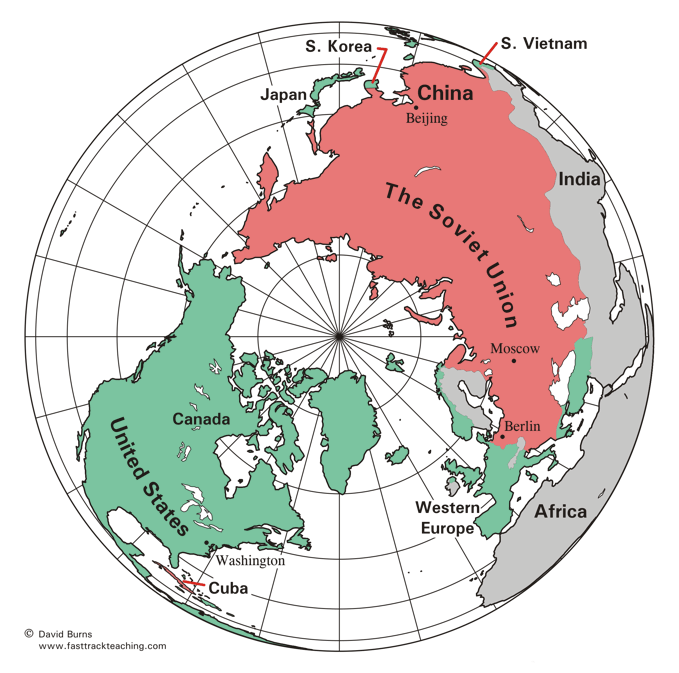 Overview
Background
What is happening
Why is this happening
How Is Jin Solving These Problems
Framework
Analysis 
Key Factors in the Model
The Composition Effect
Quantitative Analysis
Summary
Introduction
Background
There are two countries, Home (h) and Foreign (f)
Labor input consists only of domestic labor, and IGP* firms are subject to country-specific productivity
HOME
Each country has an overlapping generations economy with young and old consumers. Young consumer supplies one unit of labor while the old only consume
1
2
Earth-500R
Preferences and production technologies are assumed to have the same structure and parameter value
6
3
5
Each country uses identical technology to produce intermediate goods I, which are traded freely and costlessly
4
Intermediate goods are combined to produce a composite good that is used for consumption and investment
*IGP firms: Intermediate-goods-producing firm
Analysis – Key Factors in the Model (1/13)
Part I – Production Technologies
Overview
Background
What is happening
Why is this happening
How Is Jin Solving These Problems
Framework
Analysis 
Key Factors in the Model
The Composition Effect
Quantitative Analysis
Summary
Introduction
Background
Production Technologies
Consumers
Market Clearing
Equilibrium
Analysis – Key Factors in the Model (2/13)
Part I – Production Technologies
Overview
Background
What is happening
Why is this happening
How Is Jin Solving These Problems
Framework
Analysis 
Key Factors in the Model
The Composition Effect
Quantitative Analysis
Summary
Introduction
Background
Production Technologies
Consumers
Market Clearing
Equilibrium
Analysis – Key Factors in the Model (3/13)
Part I – Production Technologies
Overview
Background
What is happening
Why is this happening
How Is Jin Solving These Problems
Framework
Analysis 
Key Factors in the Model
The Composition Effect
Quantitative Analysis
Summary
Introduction
Background
Production Technologies
Consumers
Market Clearing
Equilibrium
Analysis – Key Factors in the Model (4/13)
Part I – Production Technologies
Overview
Background
What is happening
Why is this happening
How Is Jin Solving These Problems
Framework
Analysis 
Key Factors in the Model
The Composition Effect
Quantitative Analysis
Summary
Introduction
Background
Production Technologies
Consumers
Market Clearing
Equilibrium
Analysis – Key Factors in the Model (5/13)
Part II – Consumers
Overview
Background
What is happening
Why is this happening
How Is Jin Solving These Problems
Framework
Analysis 
Key Factors in the Model
The Composition Effect
Quantitative Analysis
Summary
Introduction
Background
Production Technologies
Production Technologies
Consumers
Market Clearing
Equilibrium
Analysis – Key Factors in the Model (6/13)
Part II – Consumers
Overview
Background
What is happening
Why is this happening
How Is Jin Solving These Problems
Framework
Analysis 
Key Factors in the Model
The Composition Effect
Quantitative Analysis
Summary
Introduction
Background
Production Technologies
Production Technologies
Consumers
Market Clearing
Equilibrium
Analysis – Key Factors in the Model (7/13)
Part III – Market Clearing
Overview
Background
What is happening
Why is this happening
How Is Jin Solving These Problems
Framework
Analysis 
Key Factors in the Model
The Composition Effect
Quantitative Analysis
Summary
Introduction
Background
Production Technologies
Production Technologies
Consumers
Consumers
Market Clearing
Equilibrium
Analysis – Key Factors in the Model (8/13)
Part III – Market Clearing
Overview
Background
What is happening
Why is this happening
How Is Jin Solving These Problems
Framework
Analysis 
Key Factors in the Model
The Composition Effect
Quantitative Analysis
Summary
Introduction
Background
Production Technologies
Production Technologies
Consumers
Consumers
Market Clearing
Equilibrium
Analysis – Key Factors in the Model (9/13)
Key assumption needed for a semi-closed form solution
Overview
Background
What is happening
Why is this happening
How Is Jin Solving These Problems
Framework
Analysis 
Key Factors in the Model
The Composition Effect
Quantitative Analysis
Summary
Introduction
Background
Assumption 1
Assumption 3
All assumptions are important for analytical convenience, and will be relaxed later during the quantitative analysis section.
Unitary elasticity of substitution of intermediate goods (Θ = 1).
Assumption 2
Consumers have logarithmic preferences (ρ = 1).
Let’s get back!
Analysis – Key Factors in the Model (10/13)
Part IV – Equilibrium
Overview
Background
What is happening
Why is this happening
How Is Jin Solving These Problems
Framework
Analysis 
Key Factors in the Model
The Composition Effect
Quantitative Analysis
Summary
Introduction
Background
Production Technologies
Production Technologies
Production Technologies
Consumers
Consumers
Consumers
Market Clearing
Equilibrium
Analysis – Key Factors in the Model (11/13)
Part IV – Equilibrium
Overview
Background
What is happening
Why is this happening
How Is Jin Solving These Problems
Framework
Analysis 
Key Factors in the Model
The Composition Effect
Quantitative Analysis
Summary
Introduction
Background
Production Technologies
Production Technologies
Production Technologies
Consumers
Consumers
Consumers
Market Clearing
Equilibrium
Analysis – Key Factors in the Model (12/13)
Part IV – Equilibrium
Overview
Background
What is happening
Why is this happening
How Is Jin Solving These Problems
Framework
Analysis 
Key Factors in the Model
The Composition Effect
Quantitative Analysis
Summary
Introduction
Background
Production Technologies
Production Technologies
Production Technologies
Consumers
Consumers
Consumers
Market Clearing
Equilibrium
Analysis – Key Factors in the Model (13/13)
Part IV – Equilibrium
Overview
Background
What is happening
Why is this happening
How Is Jin Solving These Problems
Framework
Analysis 
Key Factors in the Model
The Composition Effect
Quantitative Analysis
Summary
Introduction
Background
Production Technologies
Production Technologies
Production Technologies
Consumers
Consumers
Consumers
Market Clearing
Equilibrium
Analysis – The Composition Effect (1/3)
Additional Assumption needed
Overview
Background
What is happening
Why is this happening
How Is Jin Solving These Problems
Framework
Analysis 
Key Factors in the Model
The Composition Effect
Quantitative Analysis
Summary
Introduction
Background
Assumption 1
Assumption 3
All assumptions are important for analytical convenience, and will be relaxed later during the quantitative analysis section.
Unitary elasticity of substitution of intermediate goods (Θ = 1).
Assumption 2
Assumption 4
The most labor-intensive sector uses only labor as an input and no capital in the production technology, i.e., α1 = 0.
Consumers have logarithmic preferences (ρ = 1).
Let’s get back!
Analysis – The Composition Effect (2/3)
Interaction between output and investment
Overview
Background
What is happening
Why is this happening
How Is Jin Solving These Problems
Framework
Analysis 
Key Factors in the Model
The Composition Effect
Quantitative Analysis
Summary
Introduction
Background
Analysis – The Composition Effect (3/3)
Other solutions
Overview
Background
What is happening
Why is this happening
How Is Jin Solving These Problems
Framework
Analysis 
Key Factors in the Model
The Composition Effect
Quantitative Analysis
Summary
Introduction
Background
Analysis - Quantitative Analysis
Extending into Multi-period OLG setting
Overview
Background
What is happening
Why is this happening
How Is Jin Solving These Problems
Framework
Analysis 
Key Factors in the Model
The Composition Effect
Quantitative Analysis
Summary
Introduction
Background
Apply to two global events
Two-period OLG Framework
Multi-period OLG Framework
Here author extends the analytical two-period OLG framework to a multi-period OLG setting, allowing for an additional nontradable sector. And then use that framework to examine two important global events in the past. She examines what the almost-simultaneous advent of emerging economies implies for international capital flows. Also, increasing labor force in emerging market will have its impact on the current account with the help of factor-proportions trade.
Summary and Conclusion
Overview
Background
What is happening
Why is this happening
How Is Jin Solving These Problems
Framework
Analysis 
Key Factors in the Model
The Composition Effect
Quantitative Analysis
Summary
Introduction
Background
New Framework
Composition Effect
Author developed a general-equilibrium framework that integrates a factor-proportions paradigm of trade and financial capital flows, allowing for their interplay
This paper take into account the composition effect, which coexist with the standard, classical convergence effect.
Real-world Events
There is a mismatch between what neo-classical macroeconomic theory predicts and what is really happening
Summary and Conclusion 
Other Materials
Overview
Background
What is happening
Why is this happening
How Is Jin Solving These Problems
Framework
Analysis 
Key Factors in the Model
The Composition Effect
Quantitative Analysis
Summary
Introduction
Background
Productivity Growth and Capital Flows: The Dynamics of Reforms
			By Francisco J. Buera and Yongseok Shin (2011)

“Standard economic theory predicts that capital should flow into countries experiencing a sustained increase in total factor productivity (TFP). The evidence from developing countries over the last three decades contradicts this prediction.”



Patterns of International Capital Flows and Productivity Growth: New Evidence 
			By Margaux MacDonald (2015)

“Recent evidence from developing and emerging economies shows a negative correlation between growth and net capital inflows, a contradiction to neoclassical growth theory.”